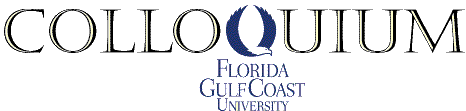 Species Test 2012
Summer C
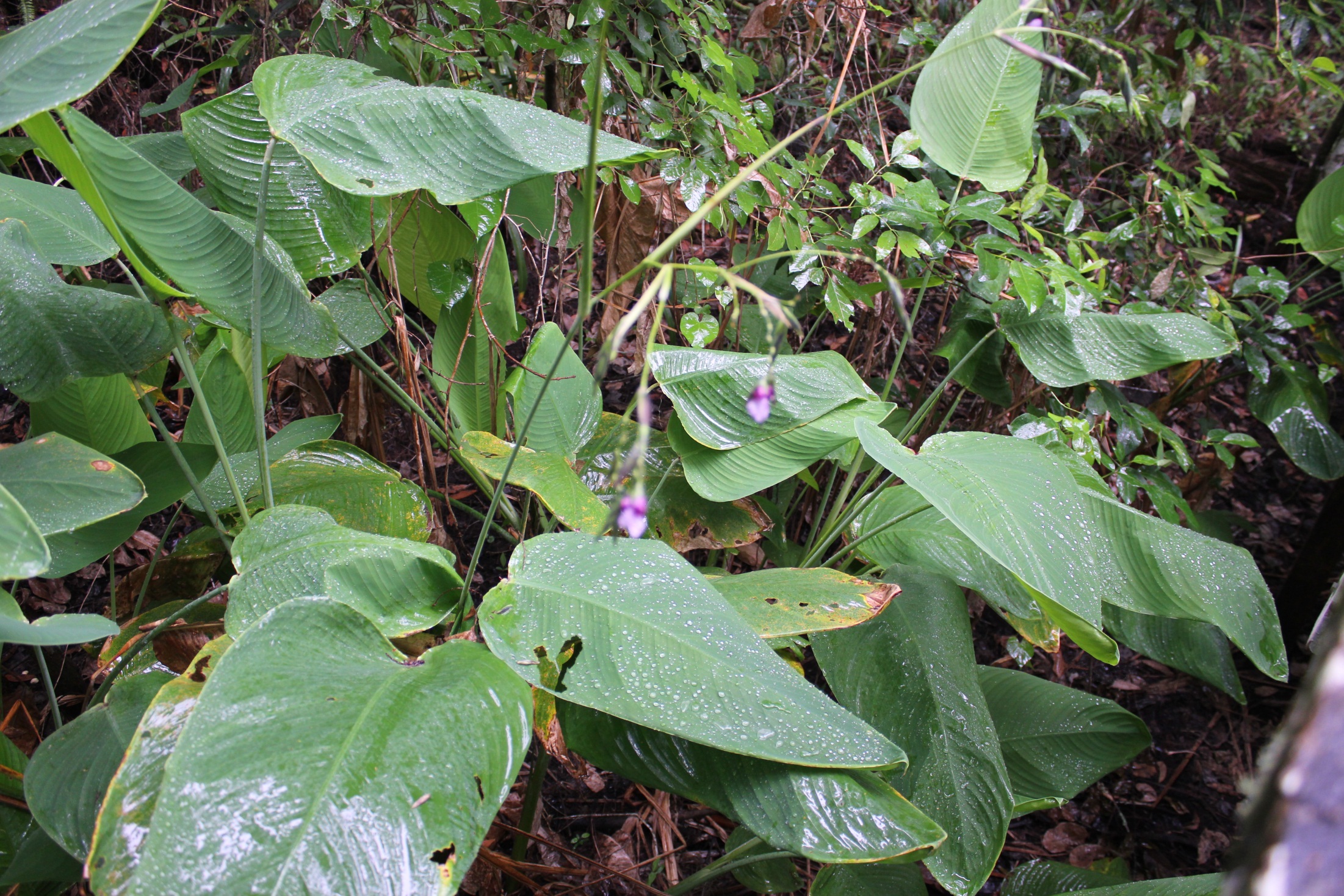 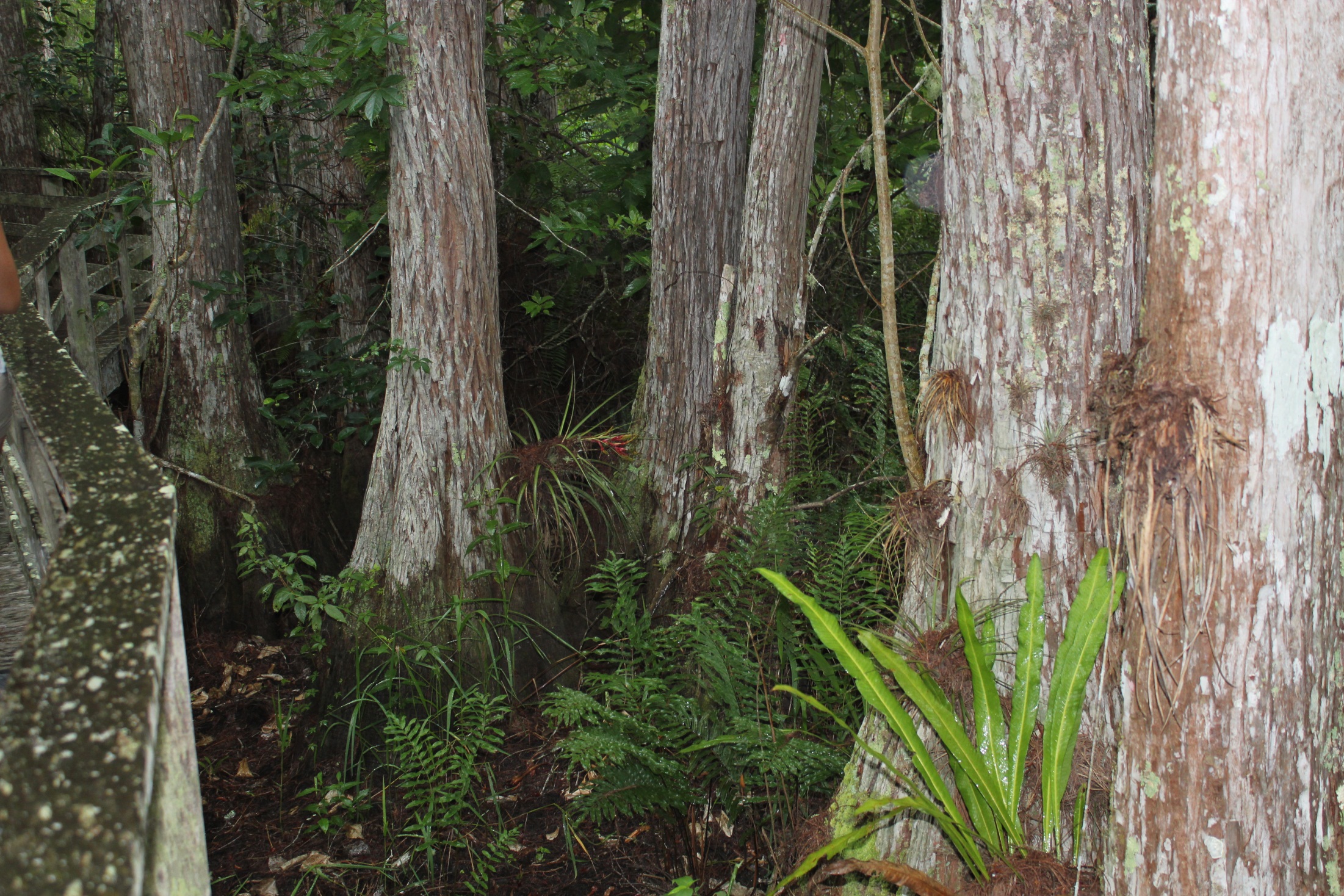 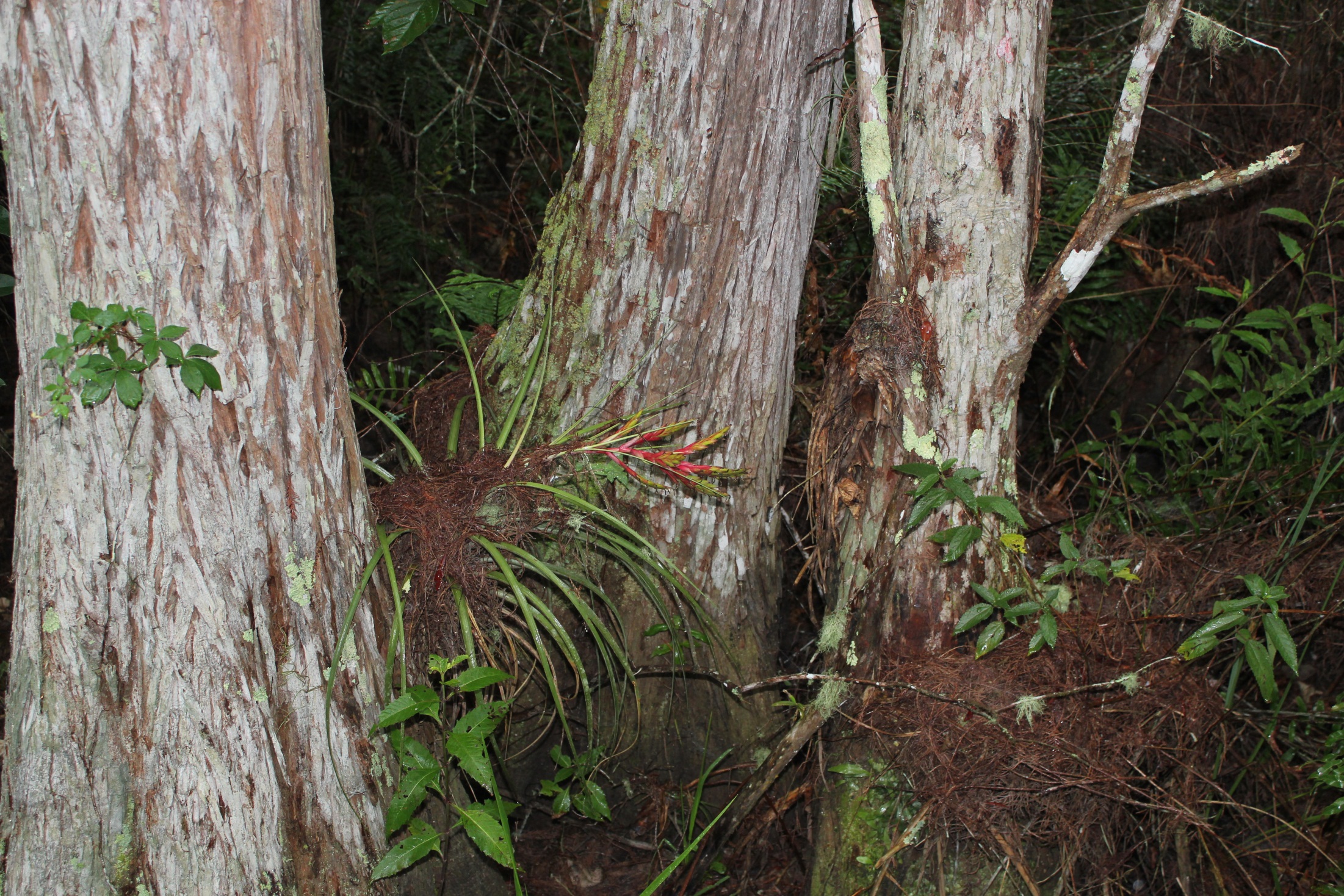 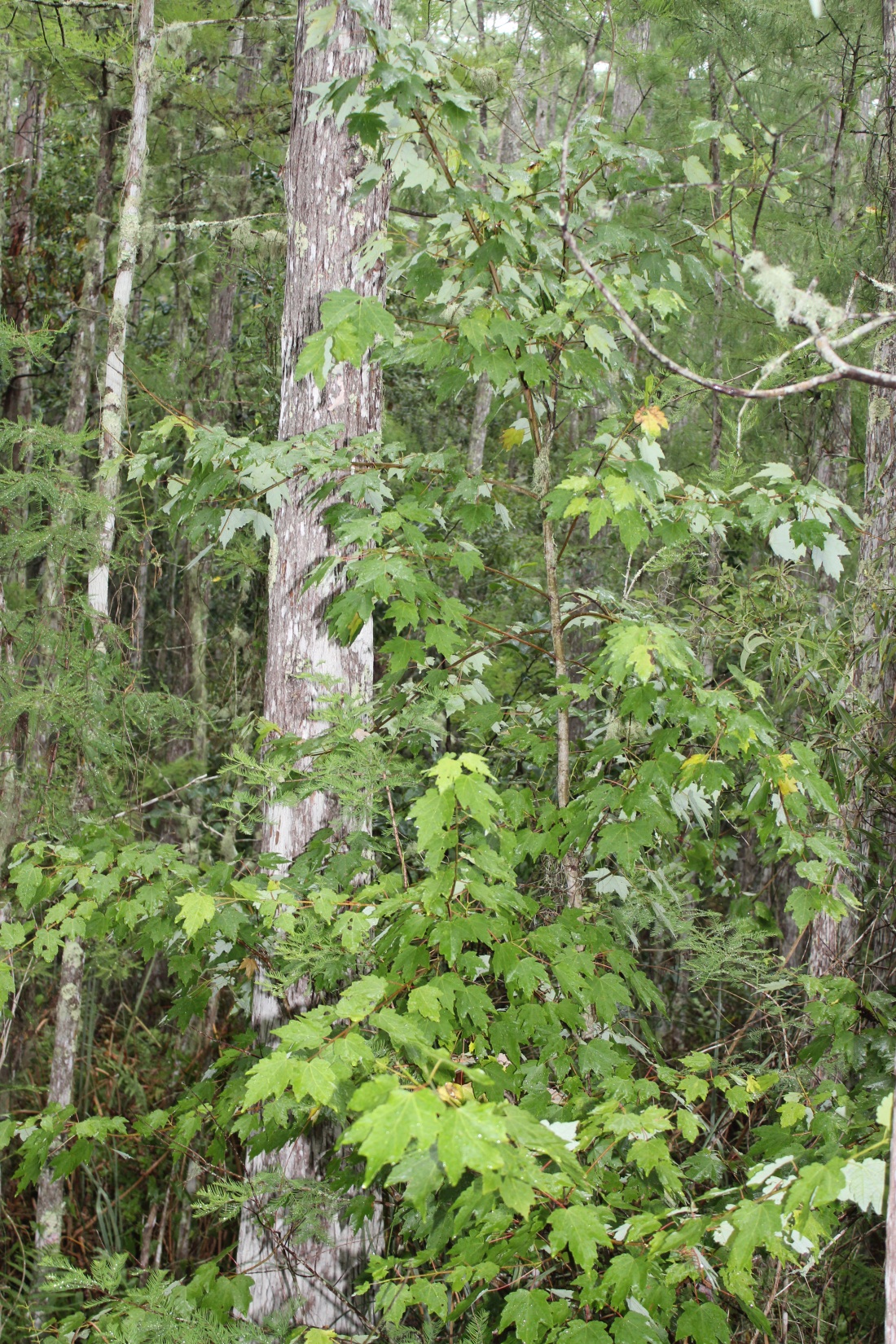 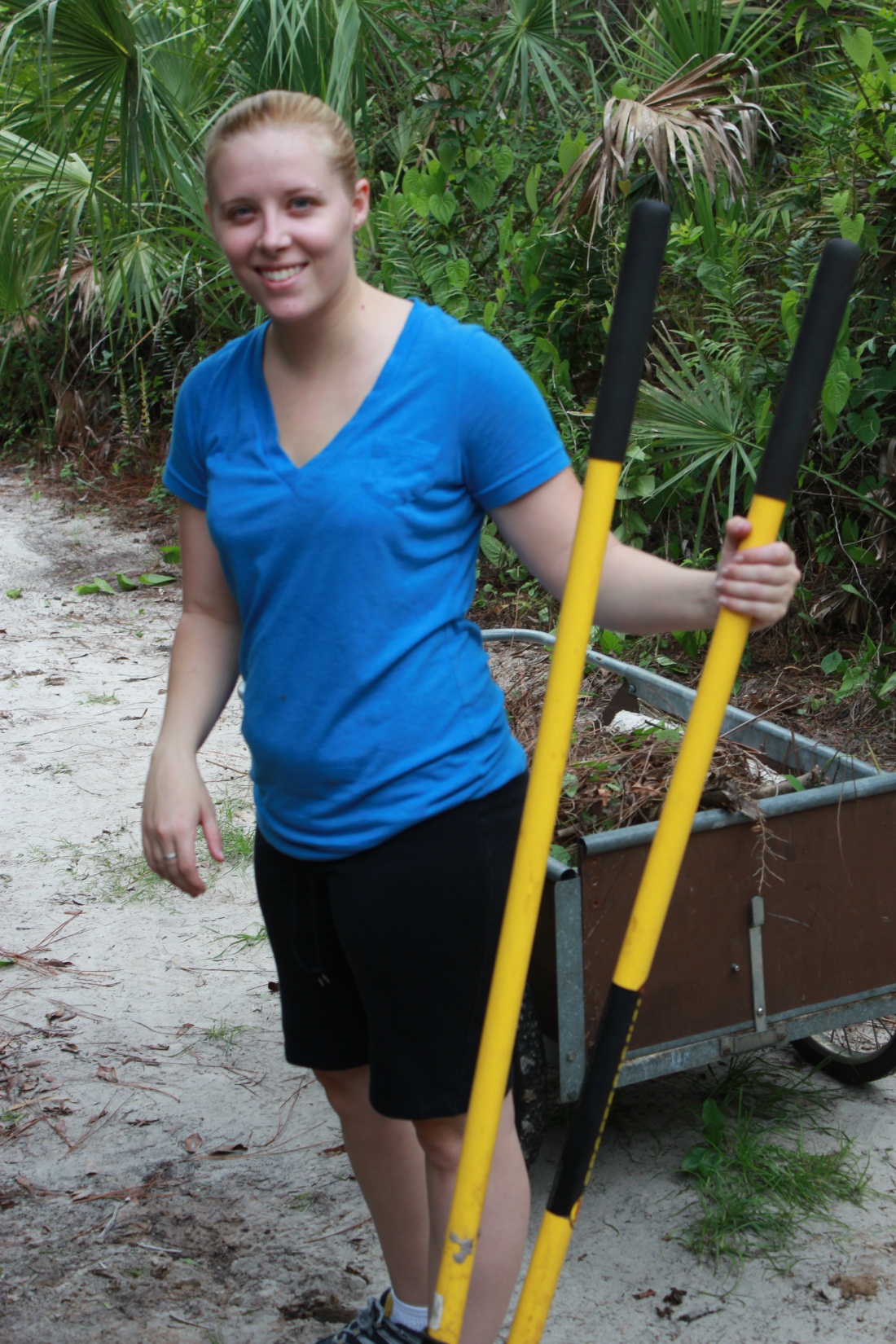 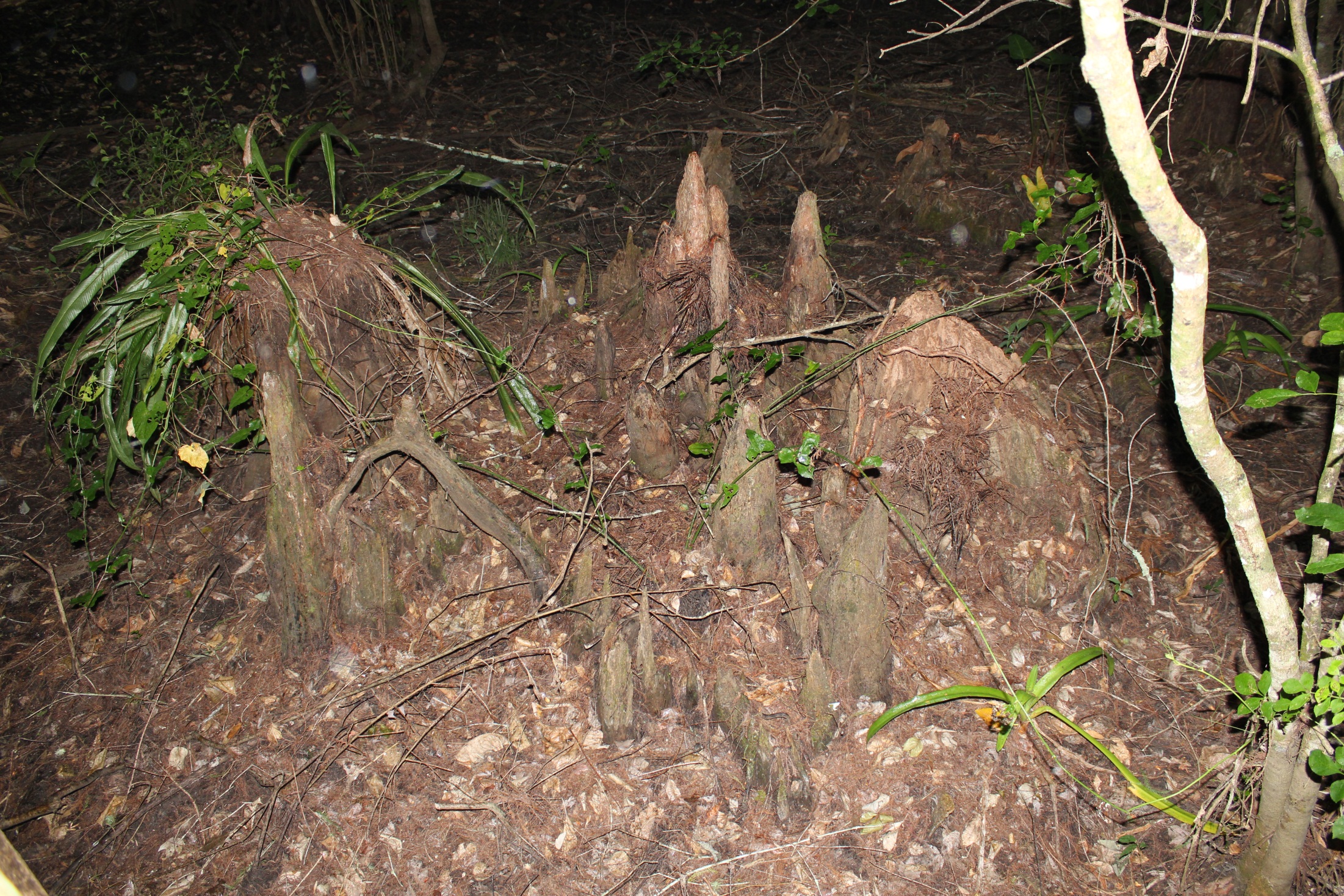 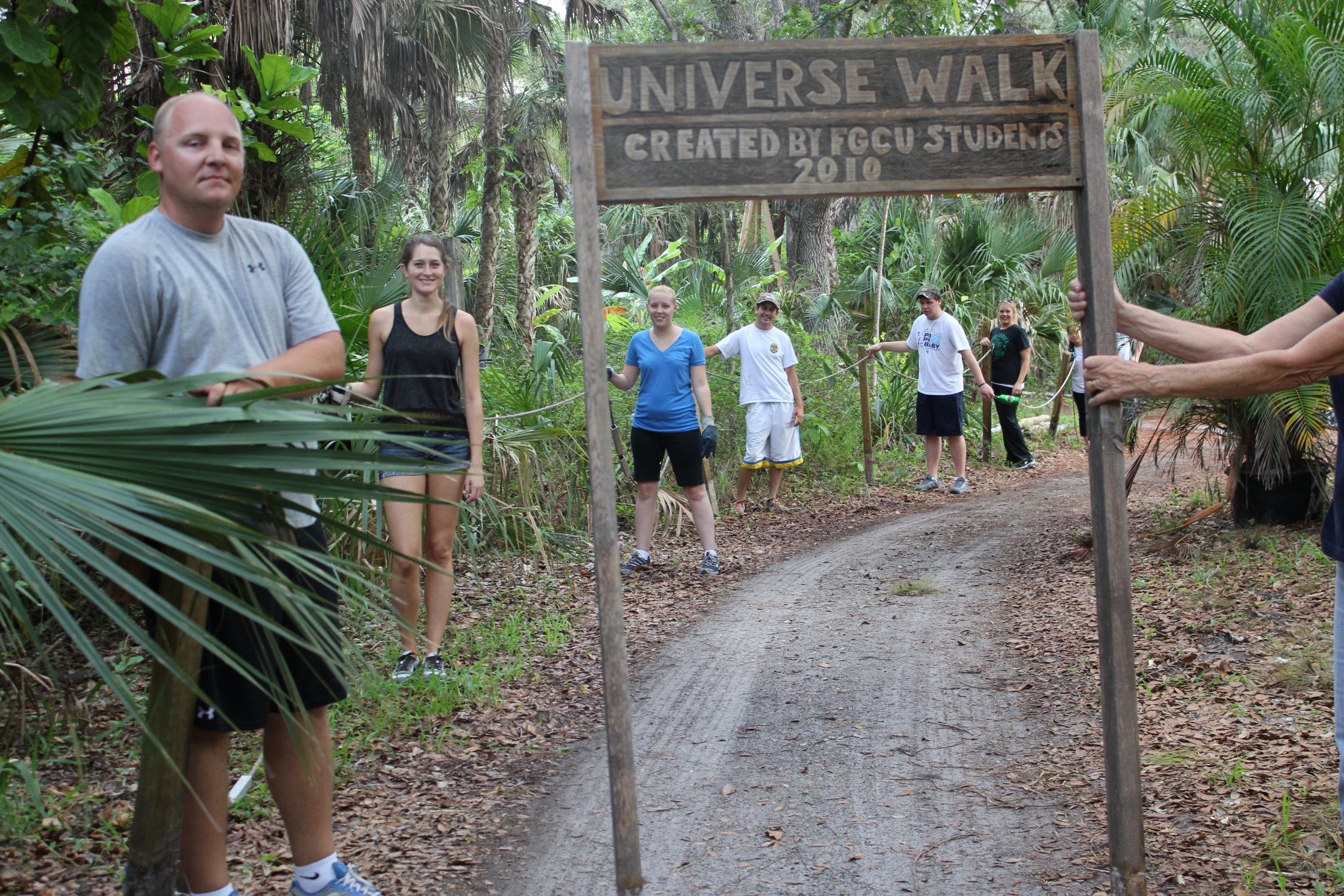 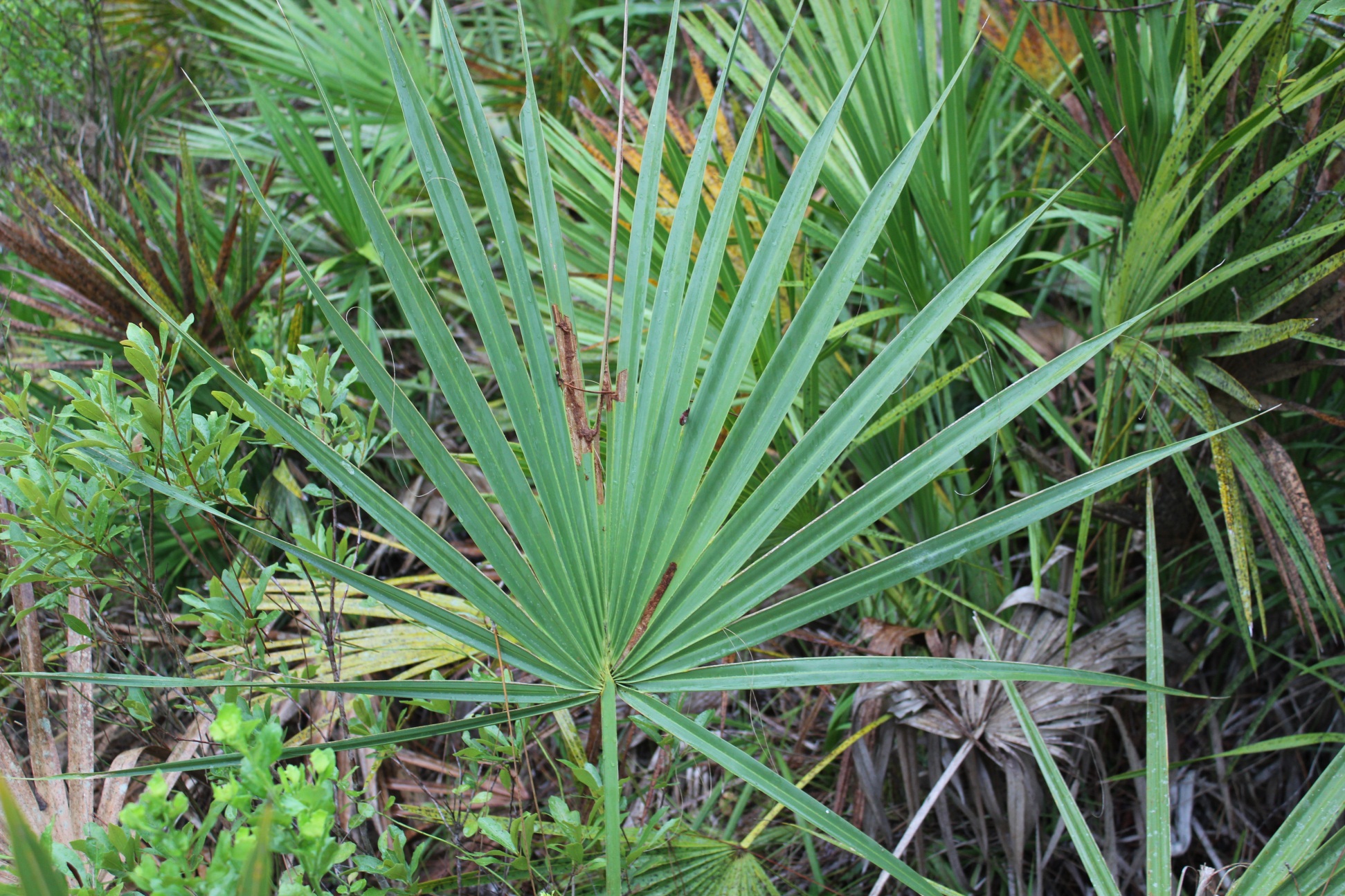 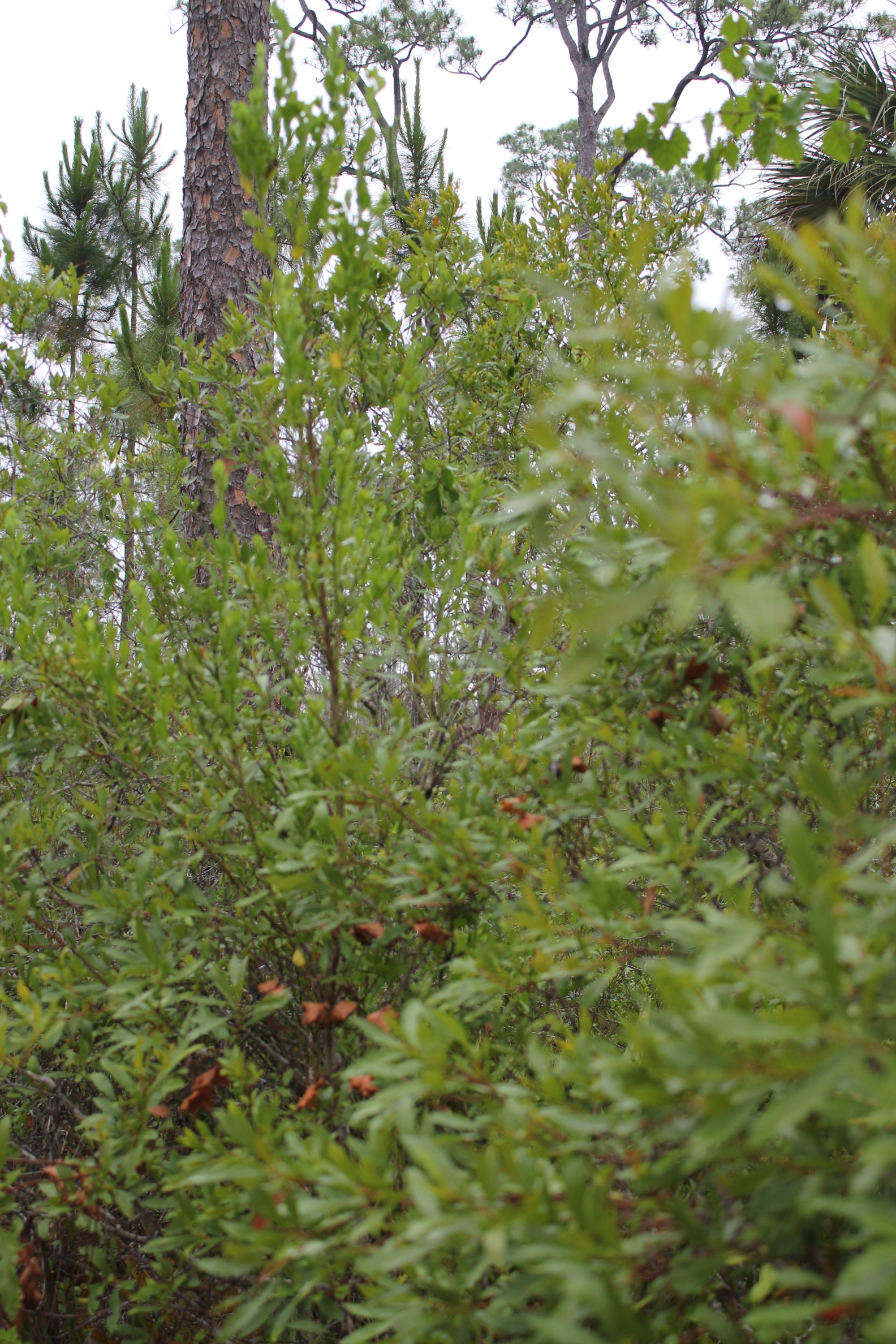 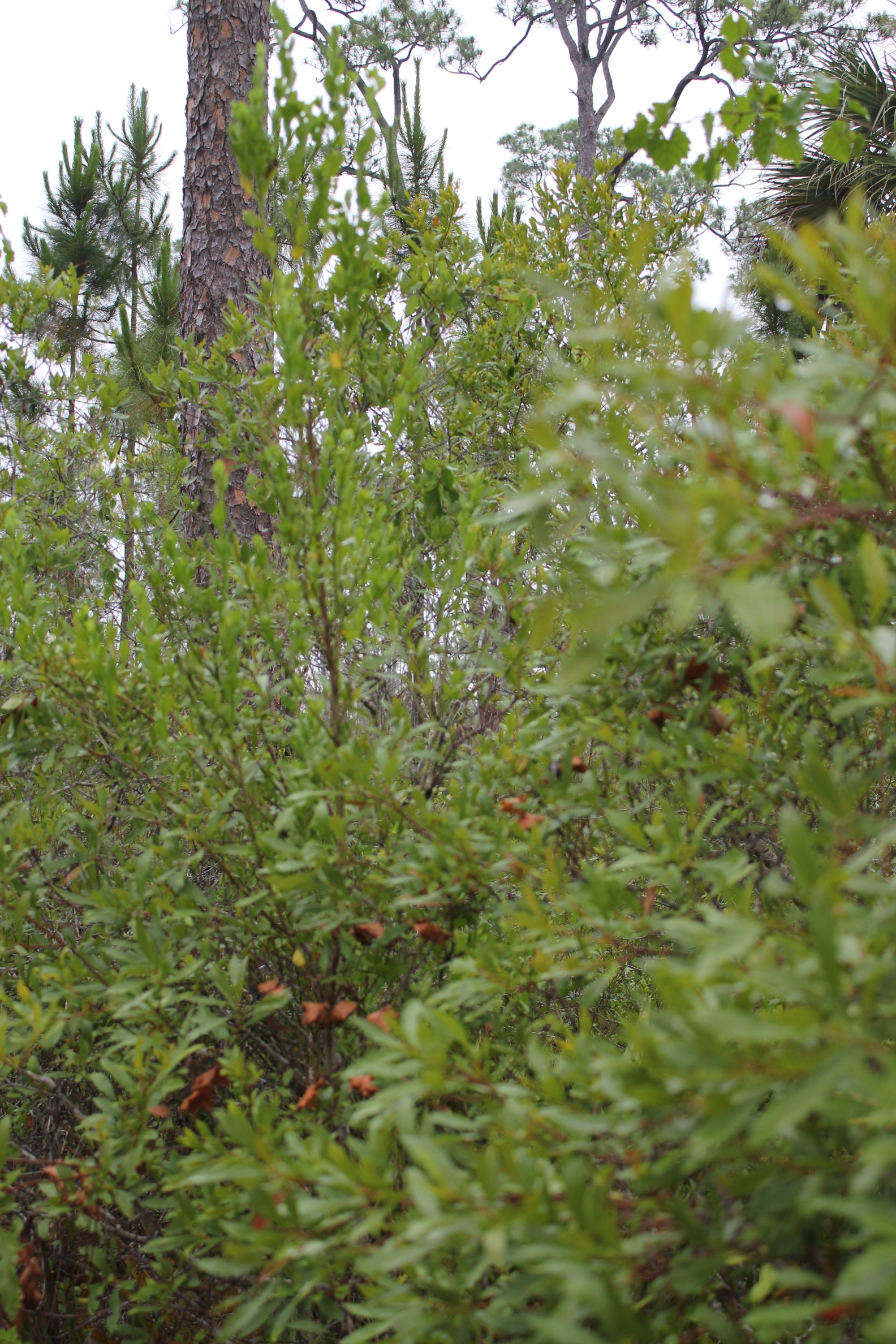 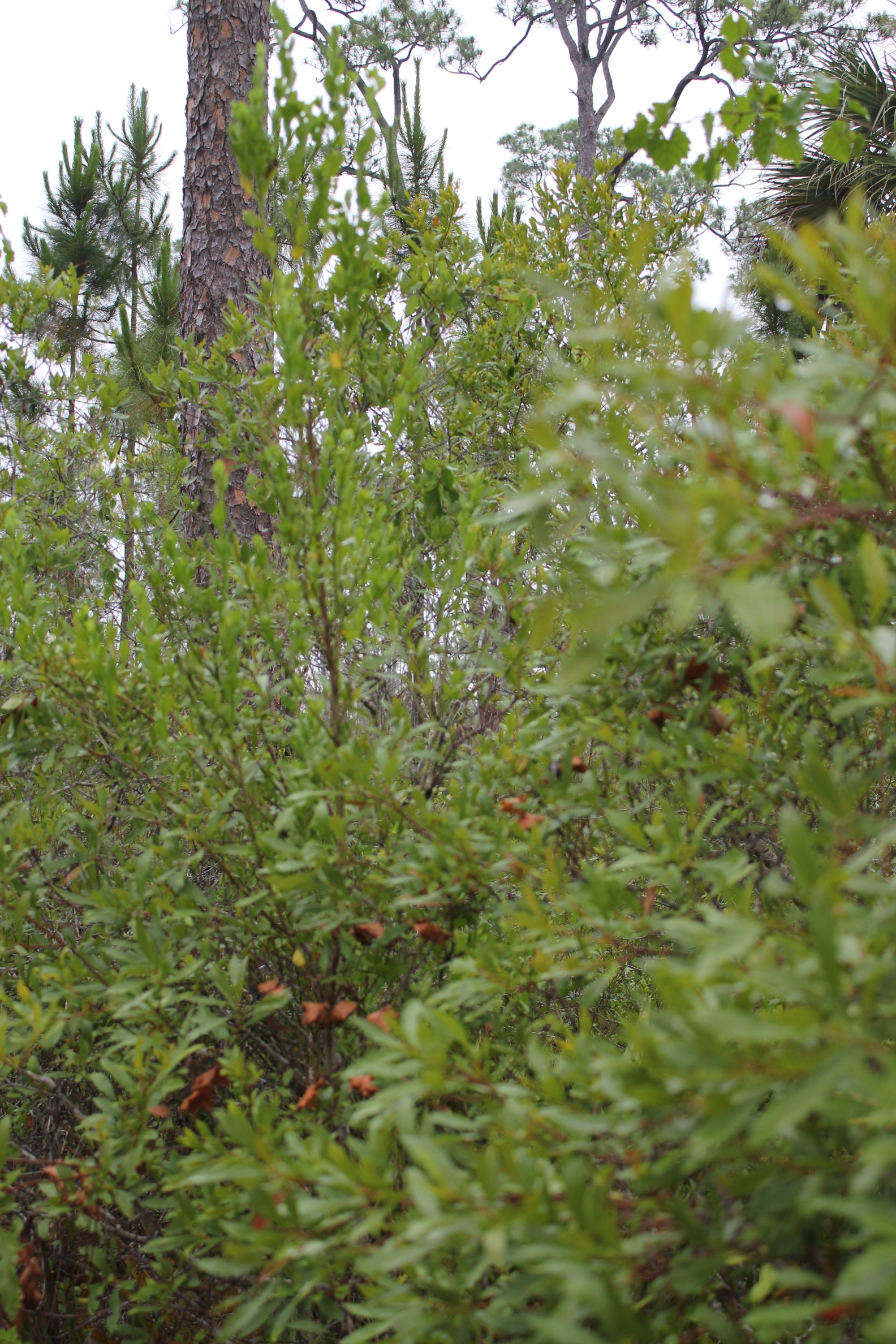 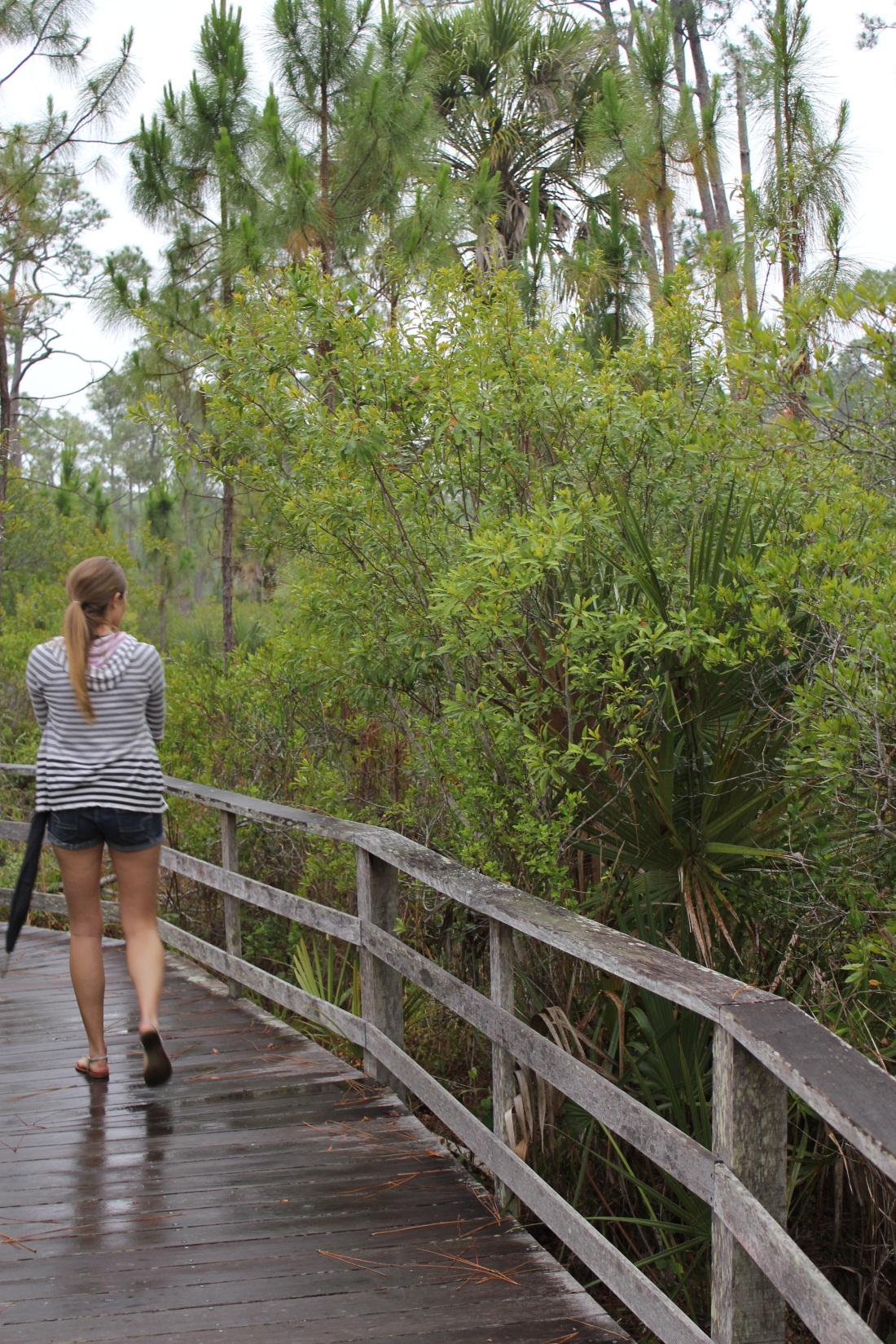 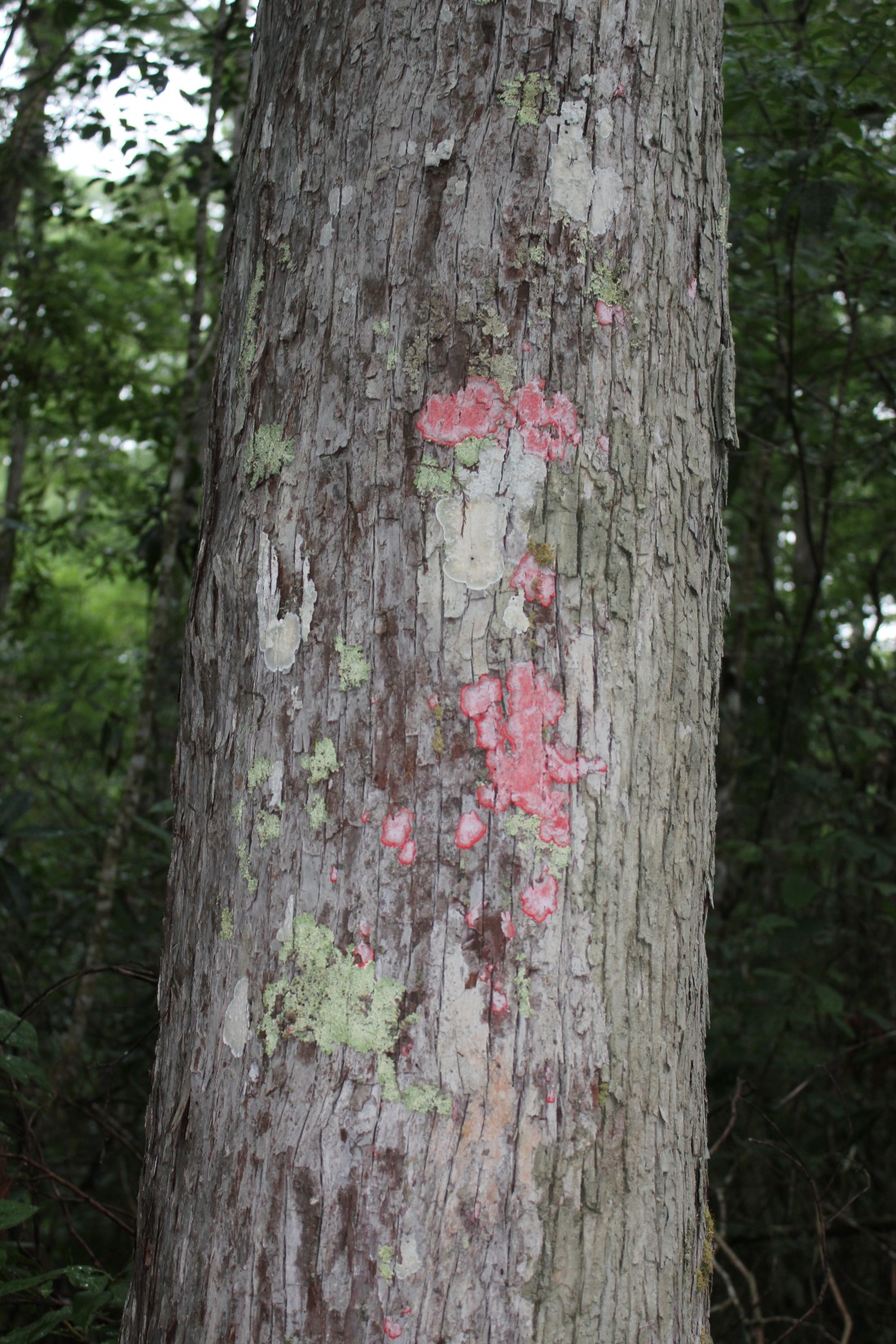 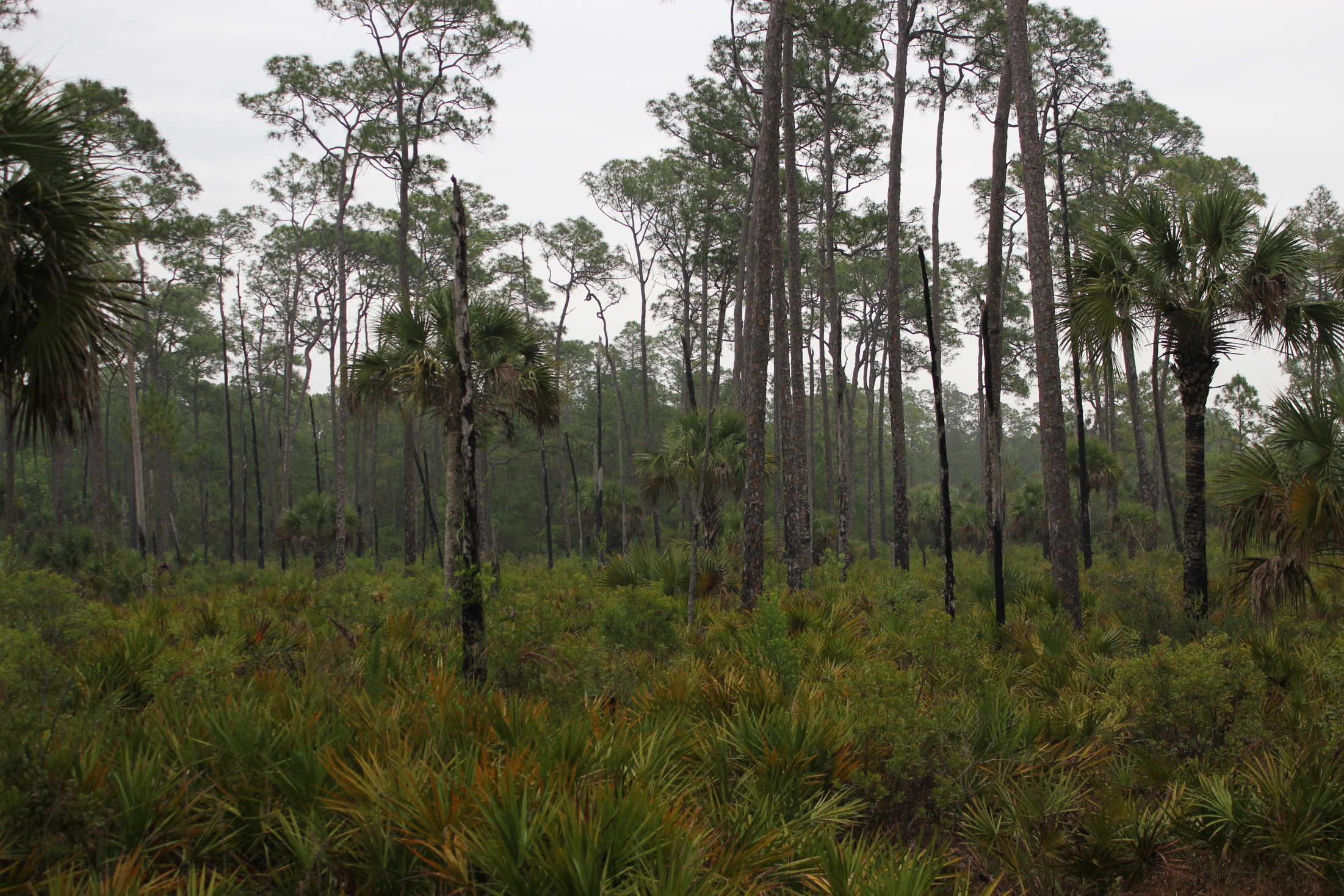 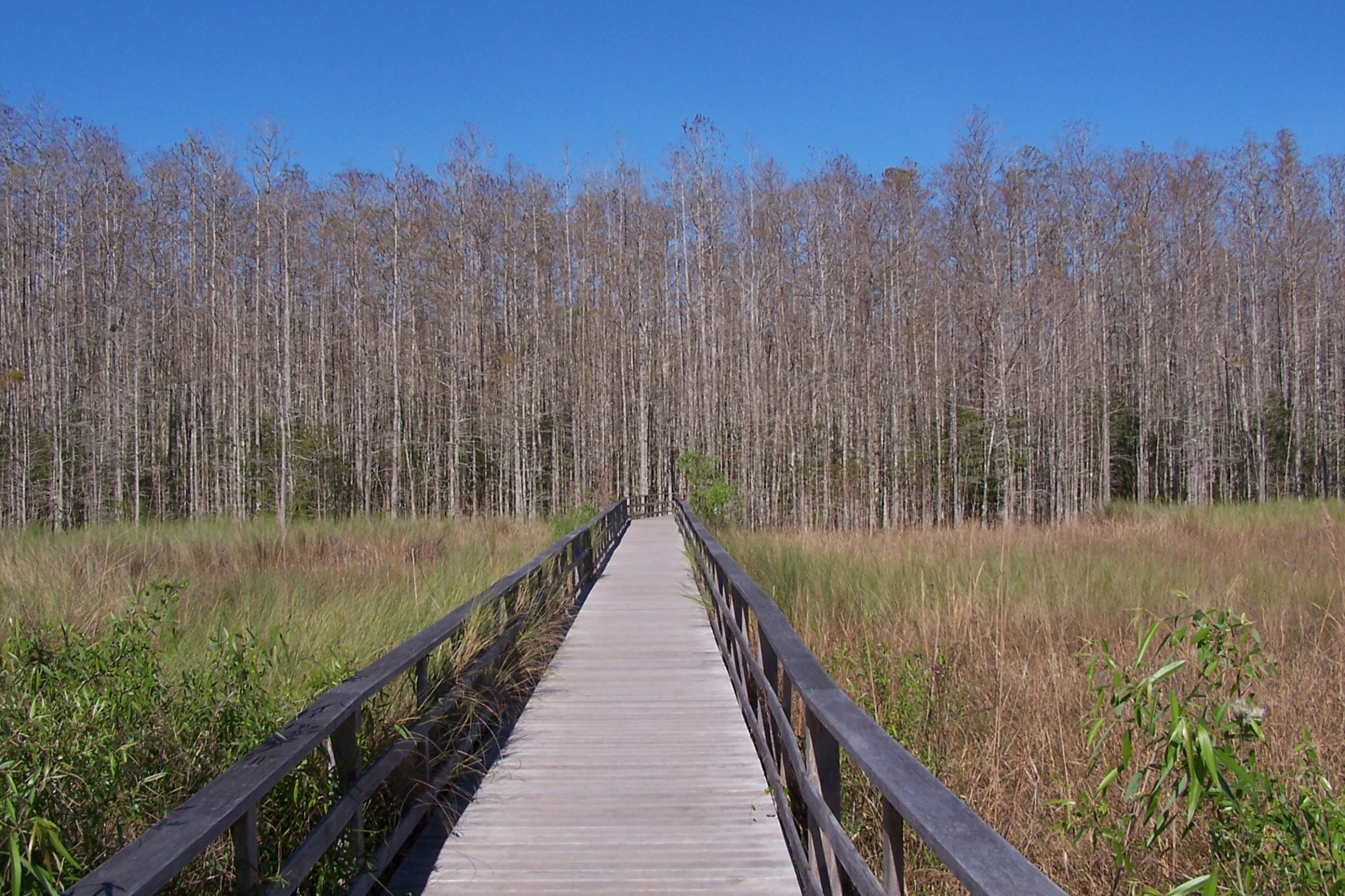 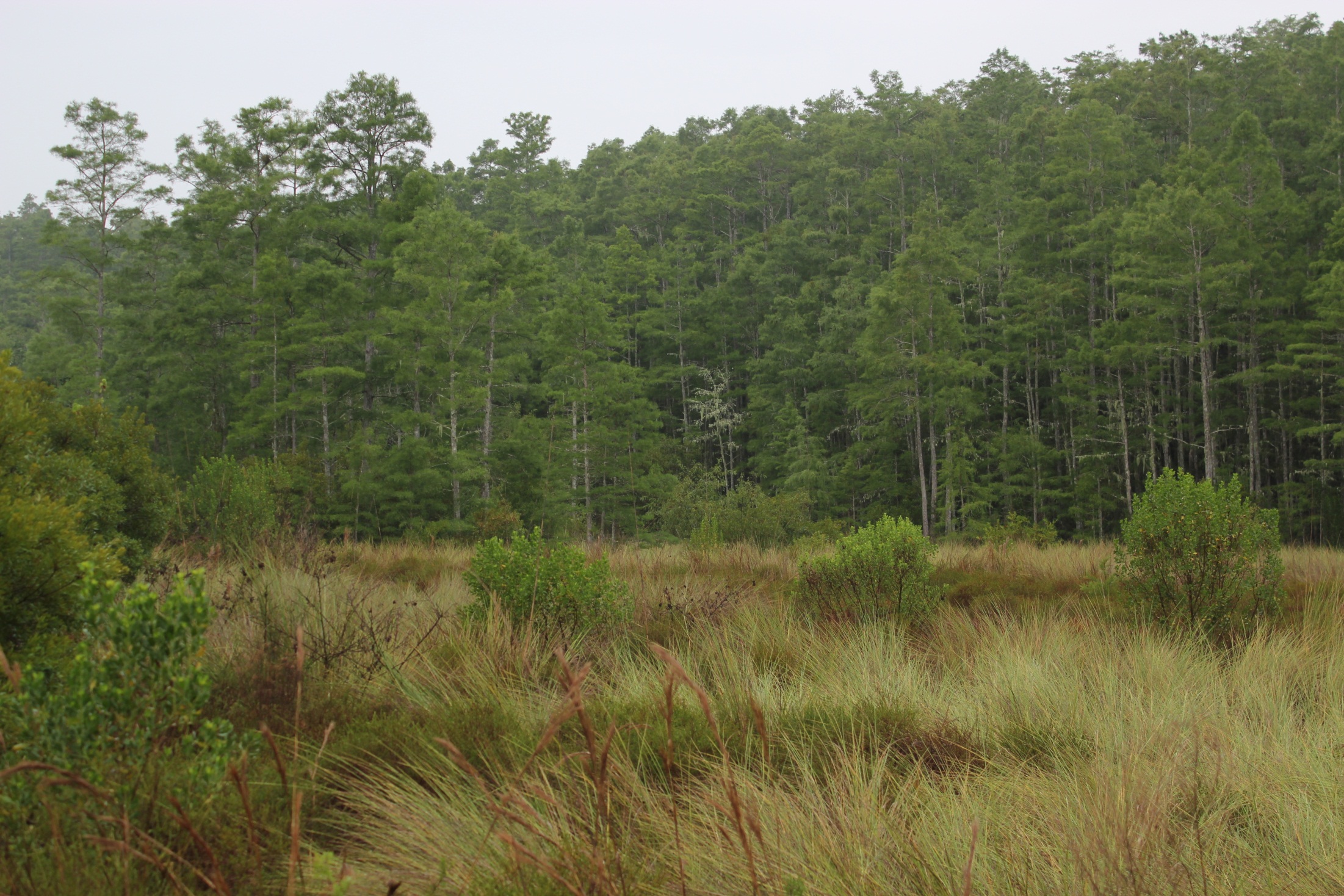 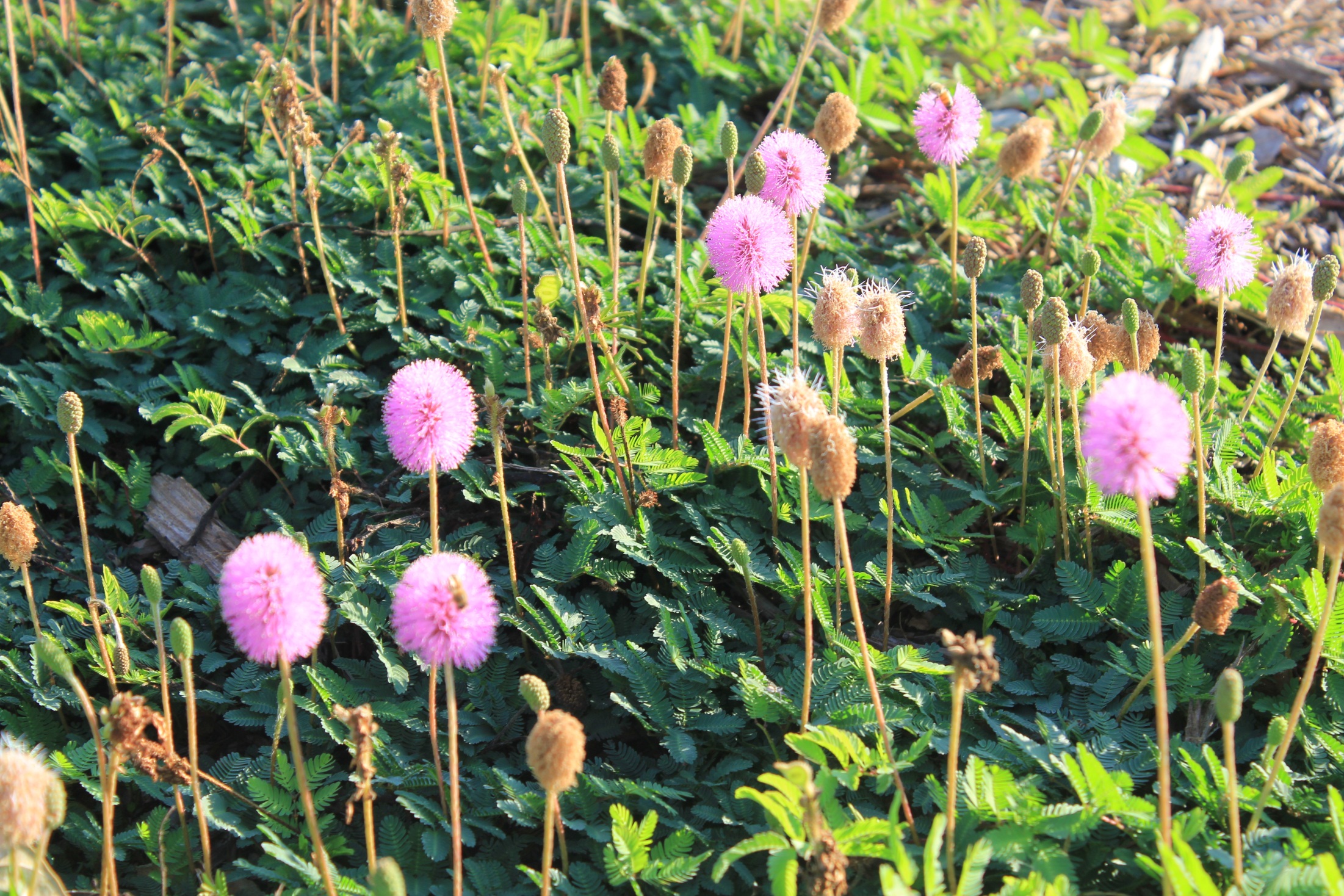 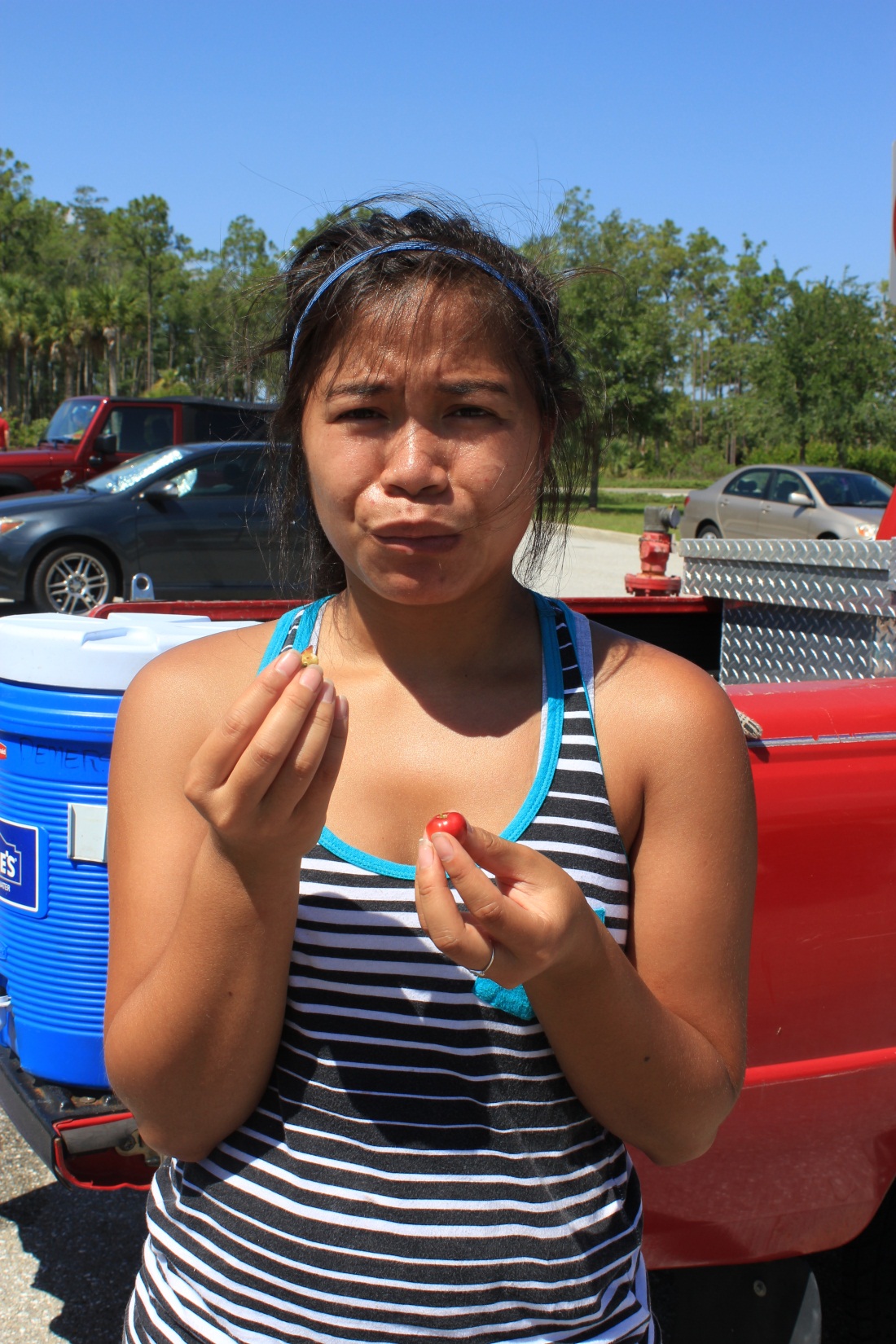 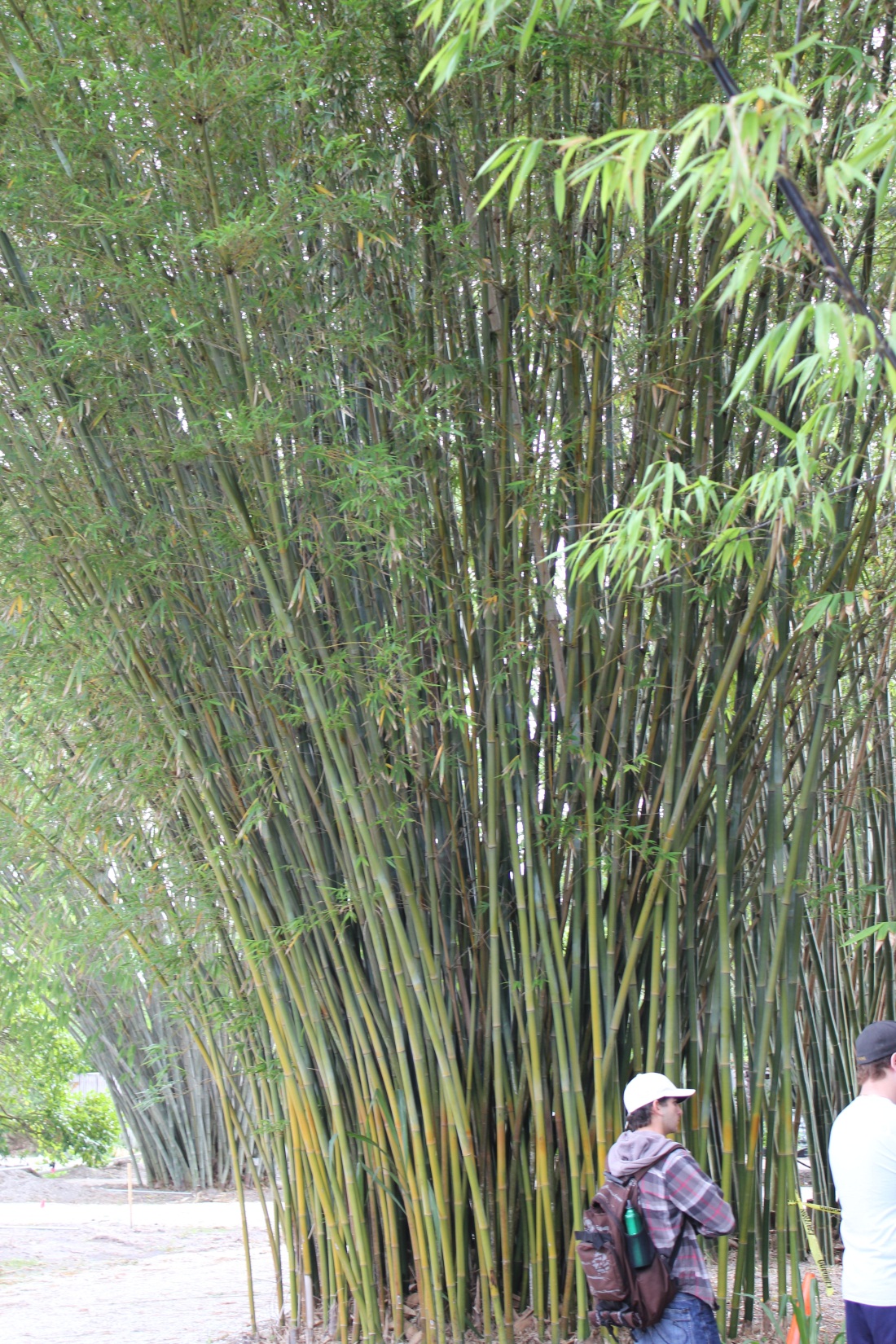 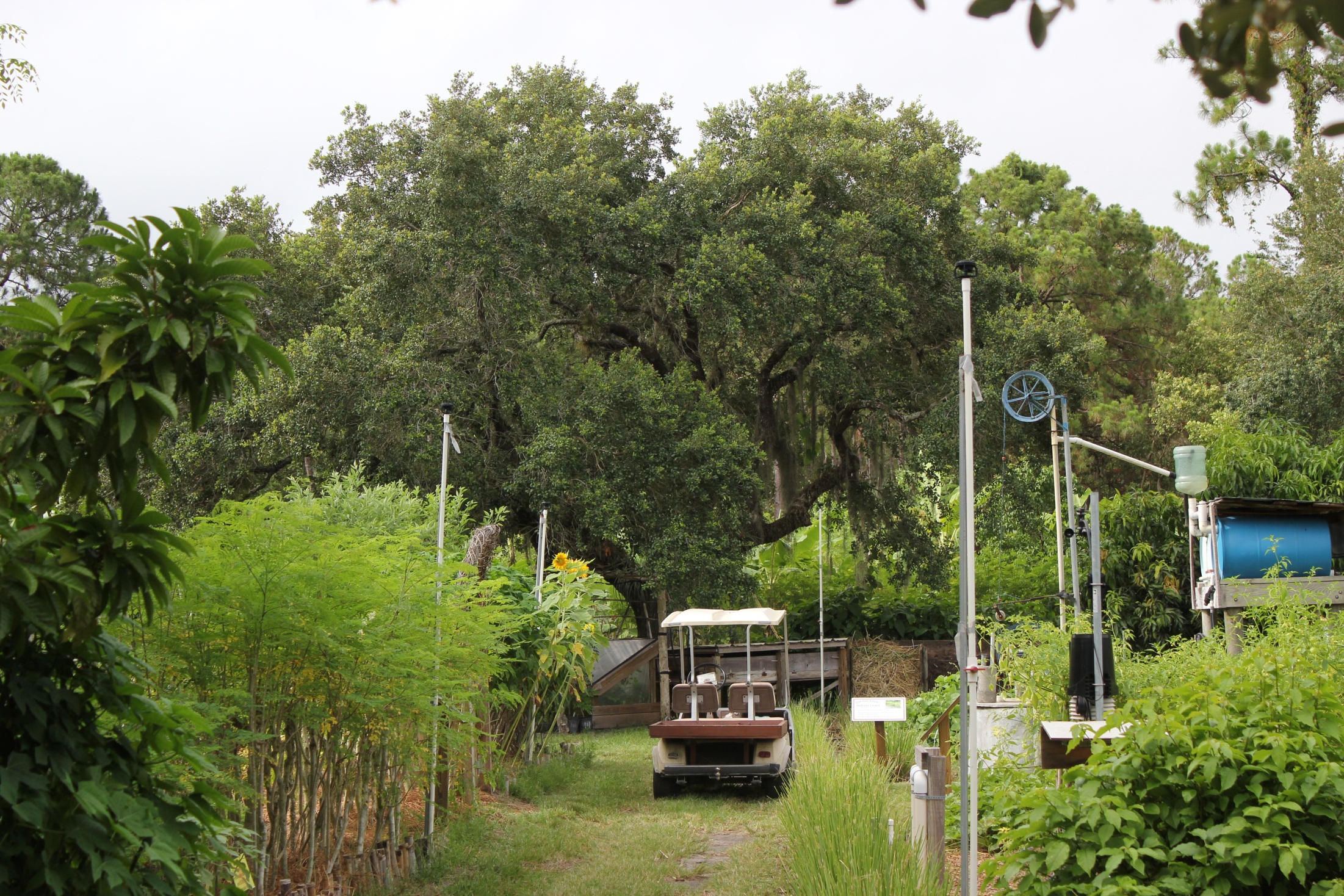 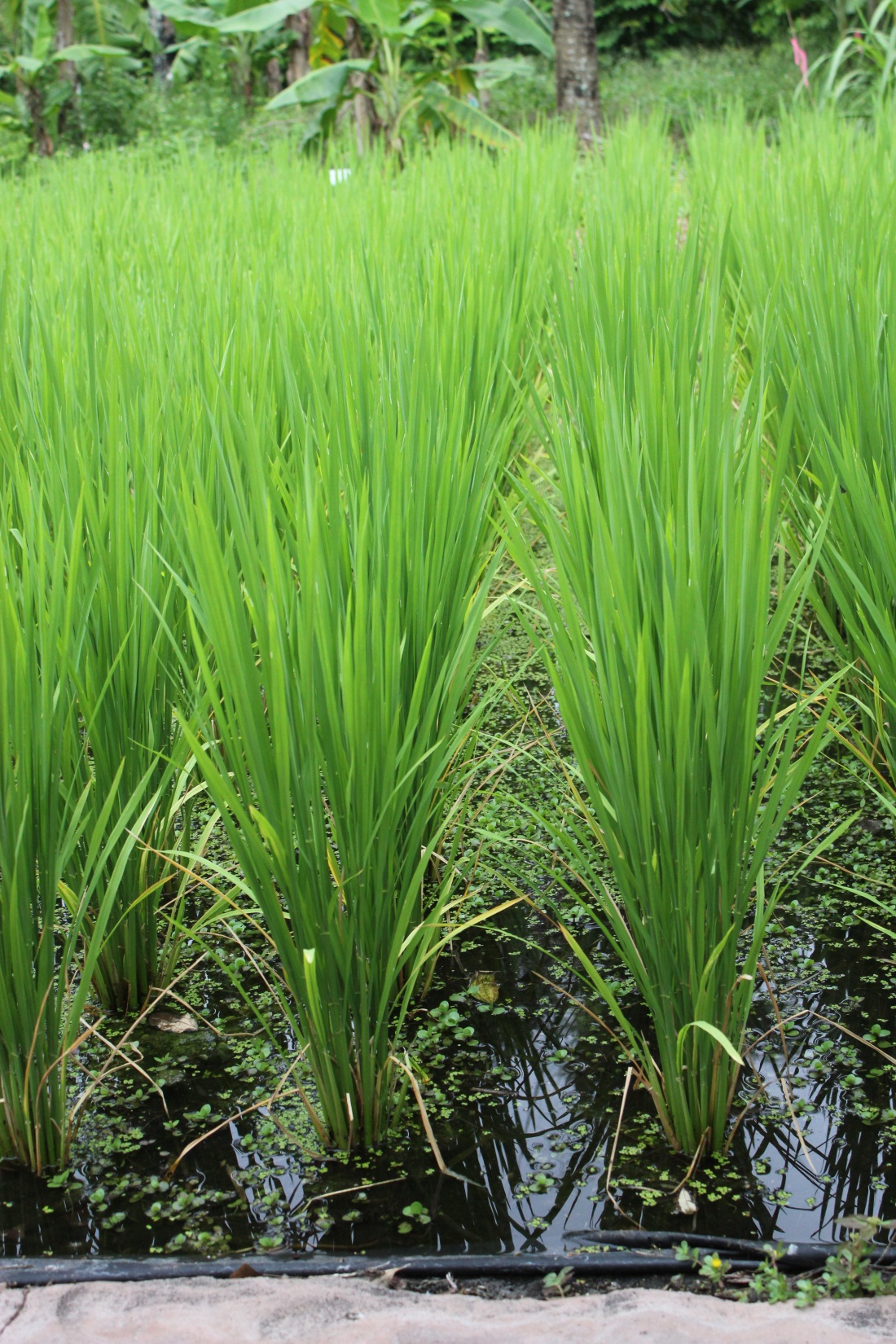 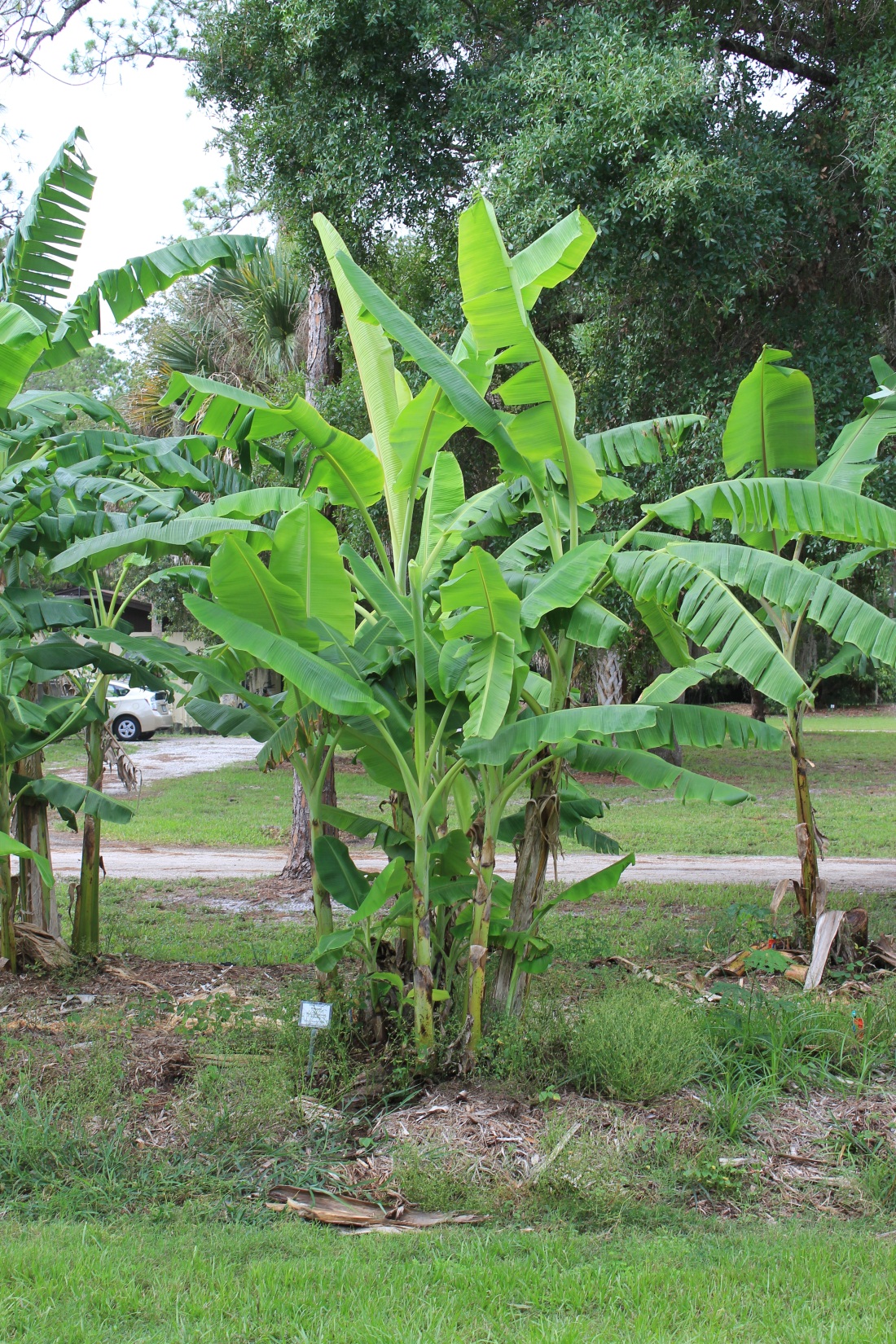 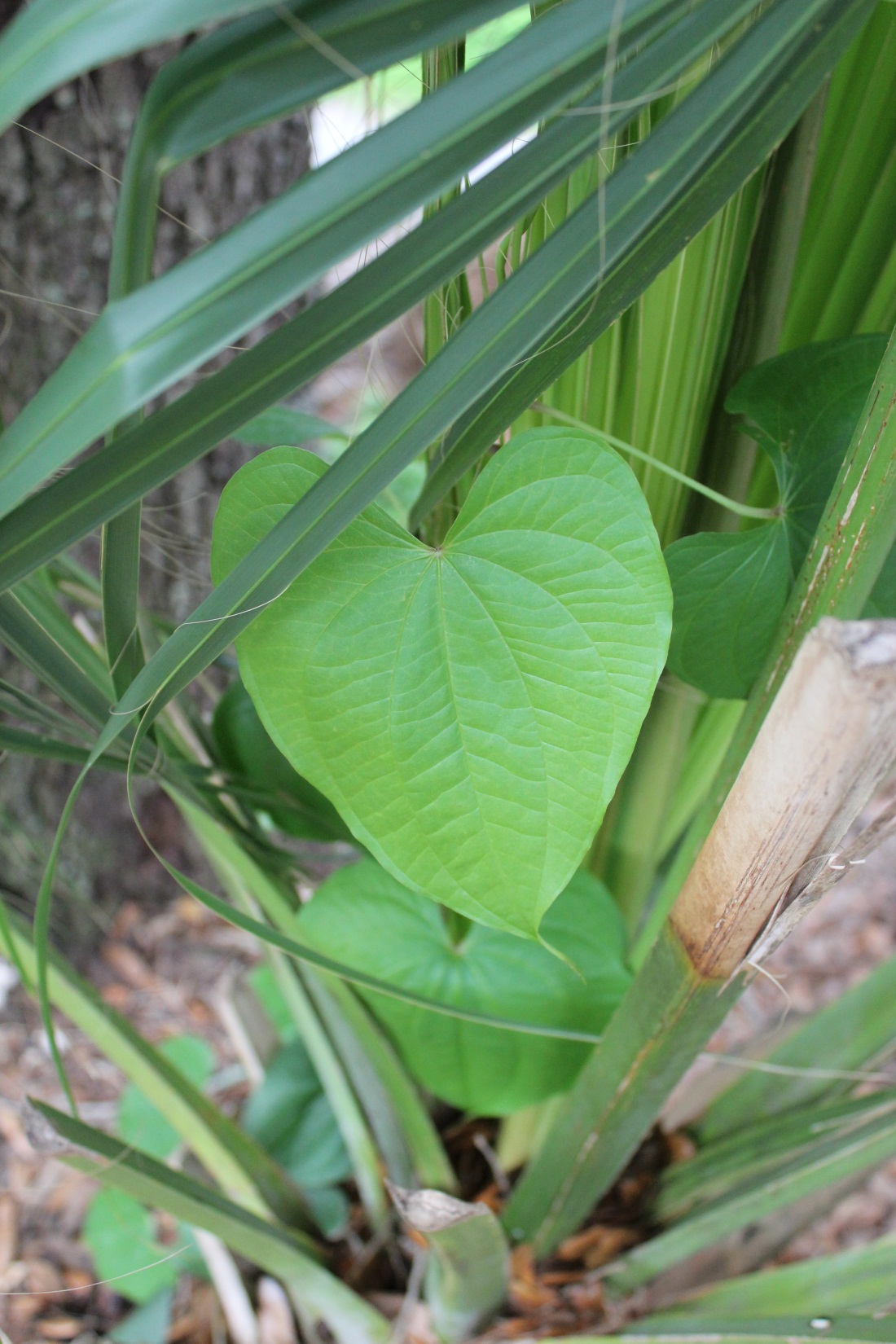 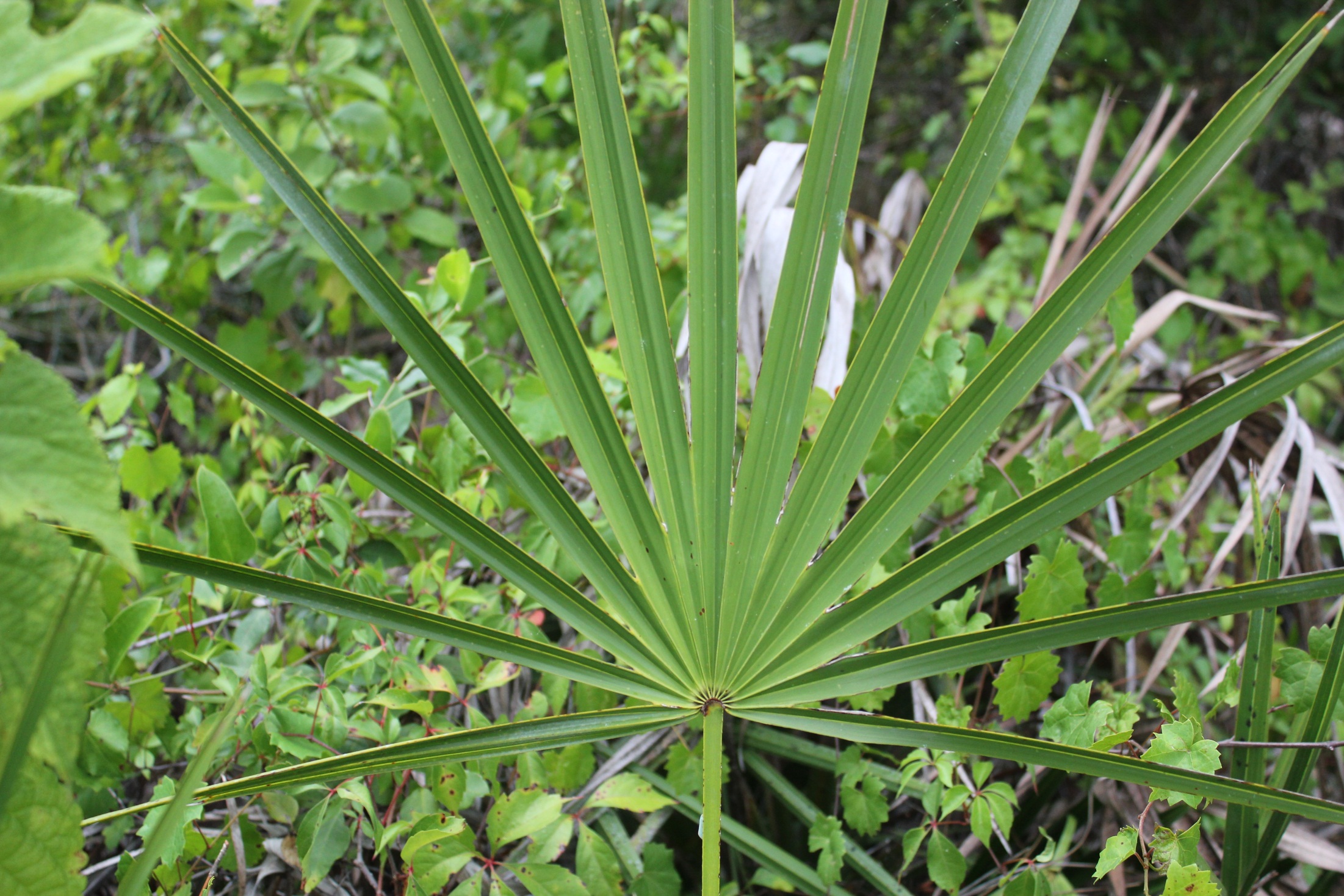 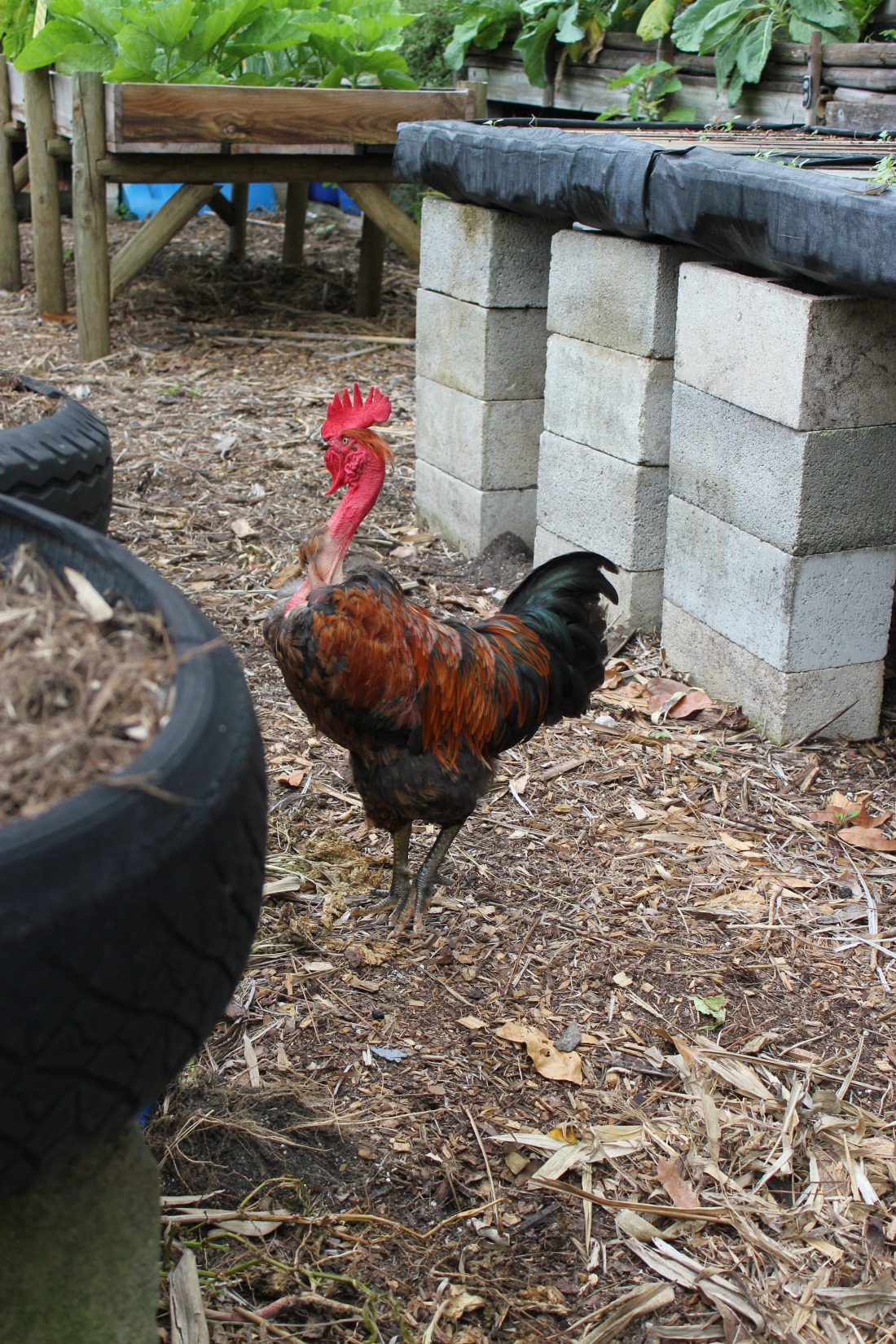 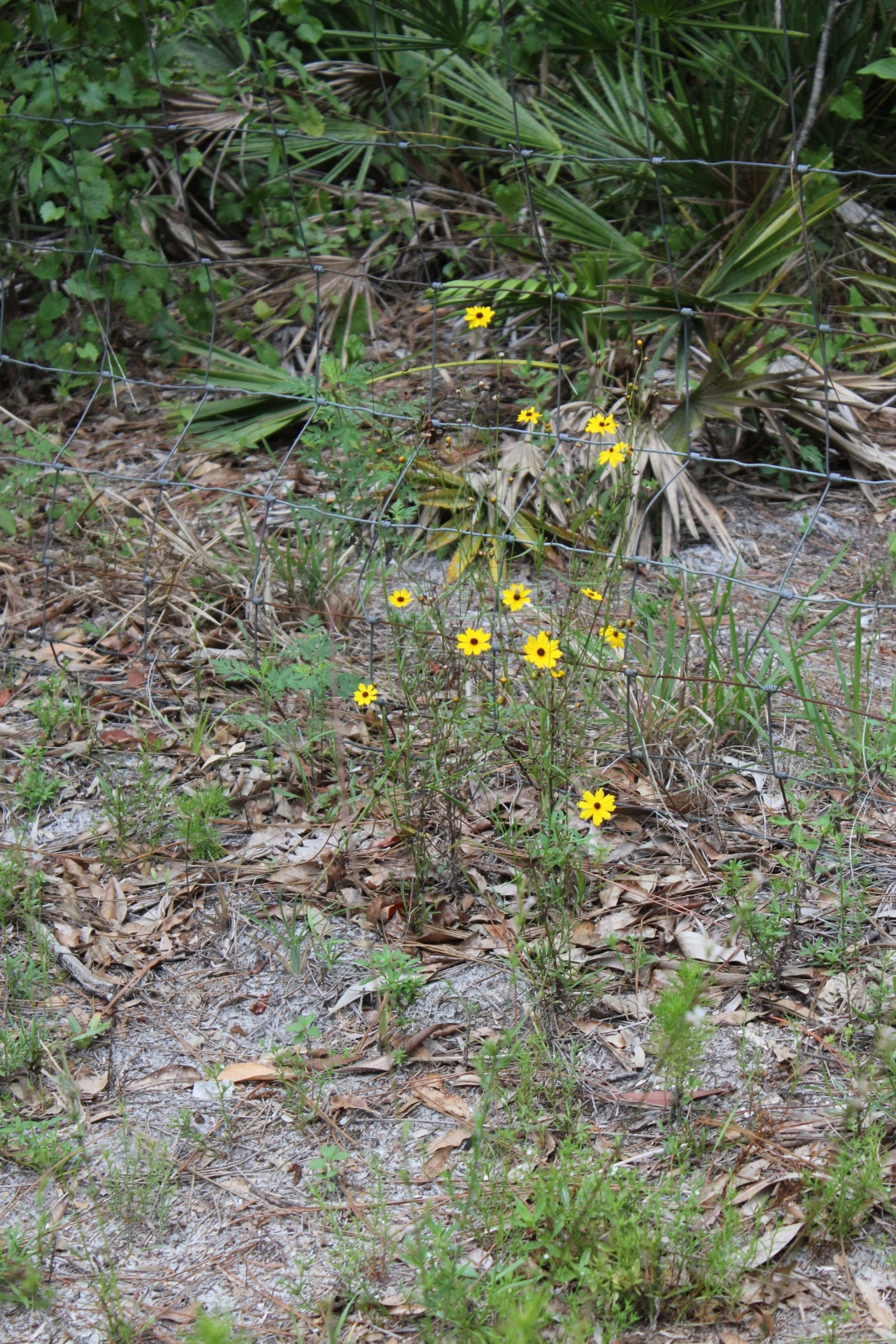 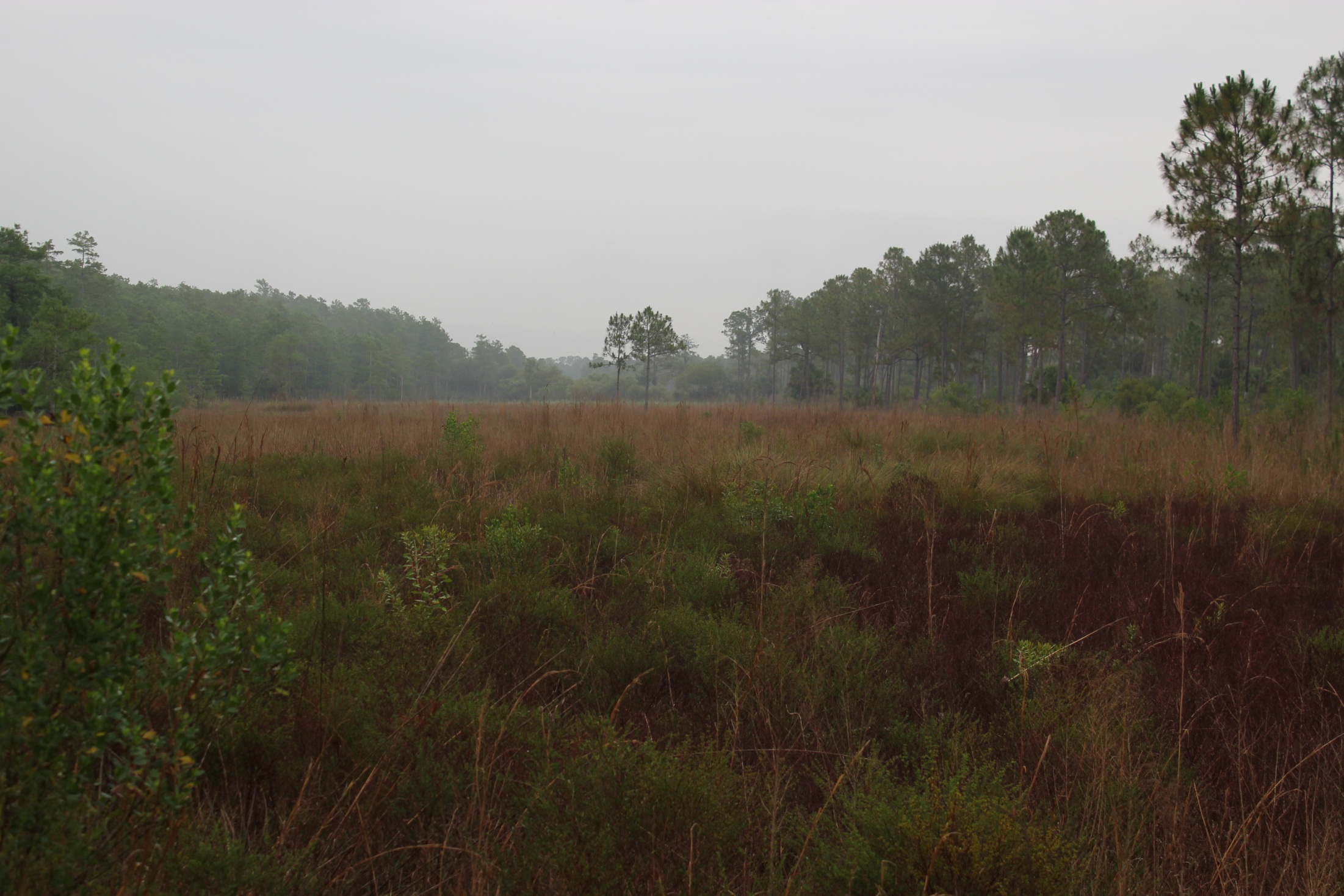